Especialidad Mecánica Industrial
Mención Matricería
Módulo Diseño y Dibujo de Moldes y Matrices
Dibujo 3D de un Molde y Una Matriz de Corte Mediante Software de Diseño
TEMA 1
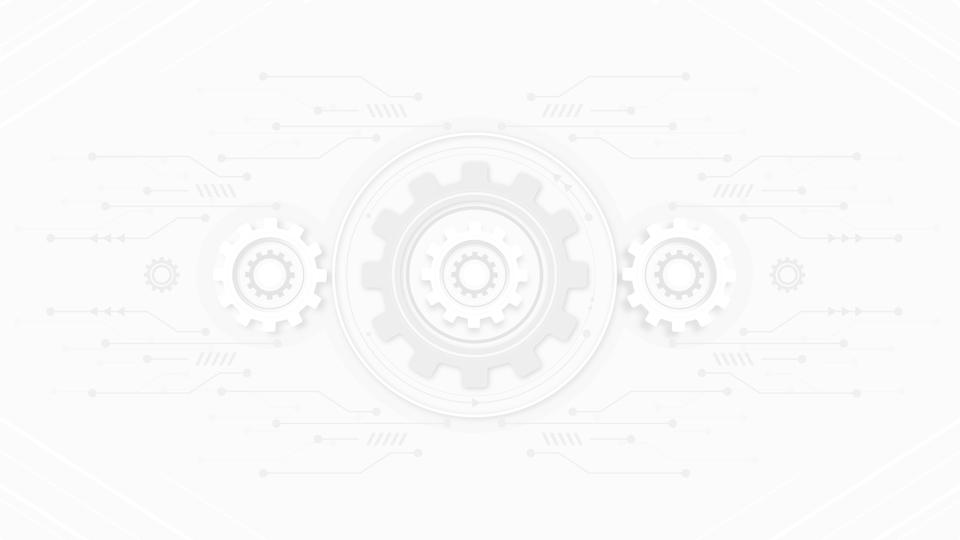 CONCEPTOS BÁSICOS
BOCETOS 2D
ENTORNOS DE TRABAJO
CINTA DE COMANDO
CREACIÓN DE GEOMETRÍA
ACOTACIÓN
INTRODUCCIÓN
Figura 1. Línea de tiempo de la evolución tecnológica
Fuente: http://www.nataliacarbonell.com/tag/automatizacion/.
¿QUÉ ES AUTODESK INVENTOR?
Figura 2. Logo Autodesk Inventor
Fuente: https://www.indiamart.com/proddetail/autodesk-inventor-software-21427586791.html.
CONCEPTOS BÁSICOSBOCETOS 2D
Figura 3. Boceto 2D
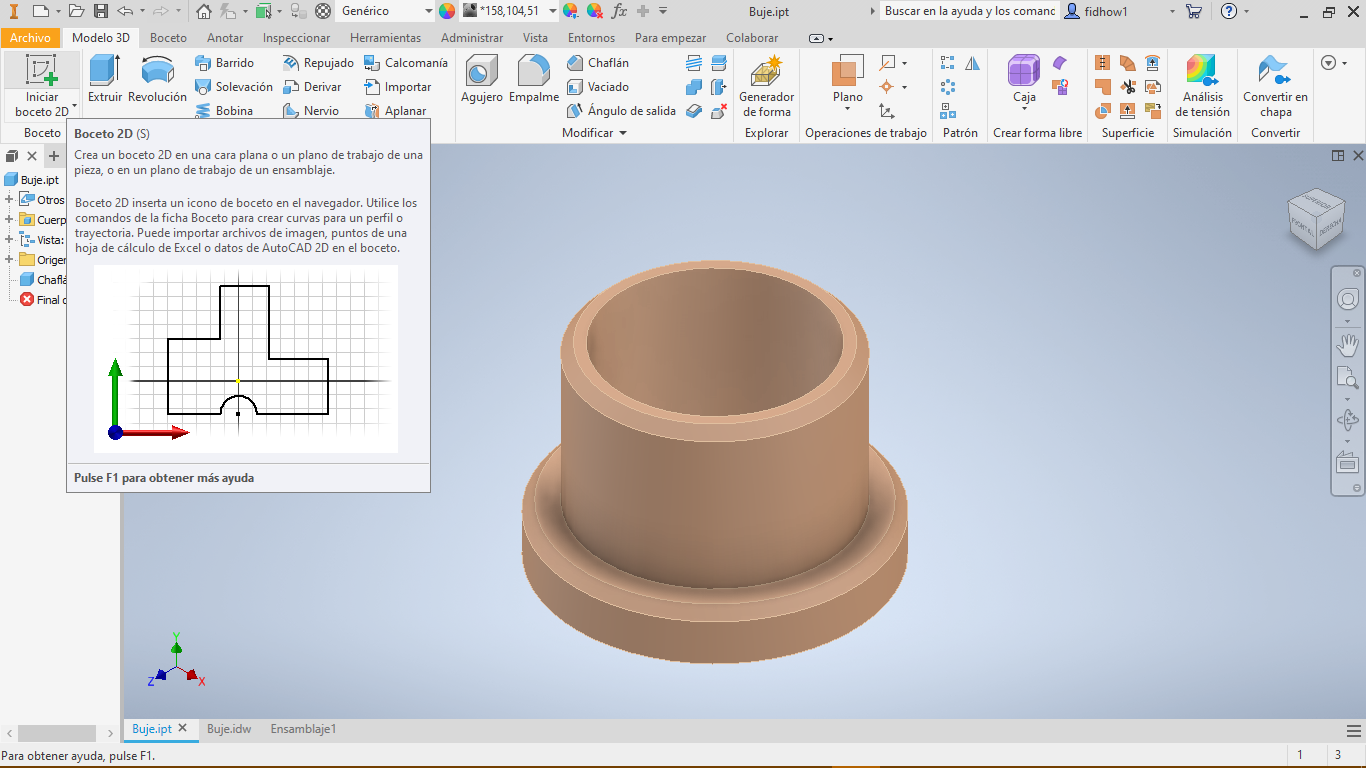 Fuente: Elaboración propia.
CONCEPTOS BÁSICOSENTORNOS DE TRABAJO
Figura 4. Entornos de trabajo
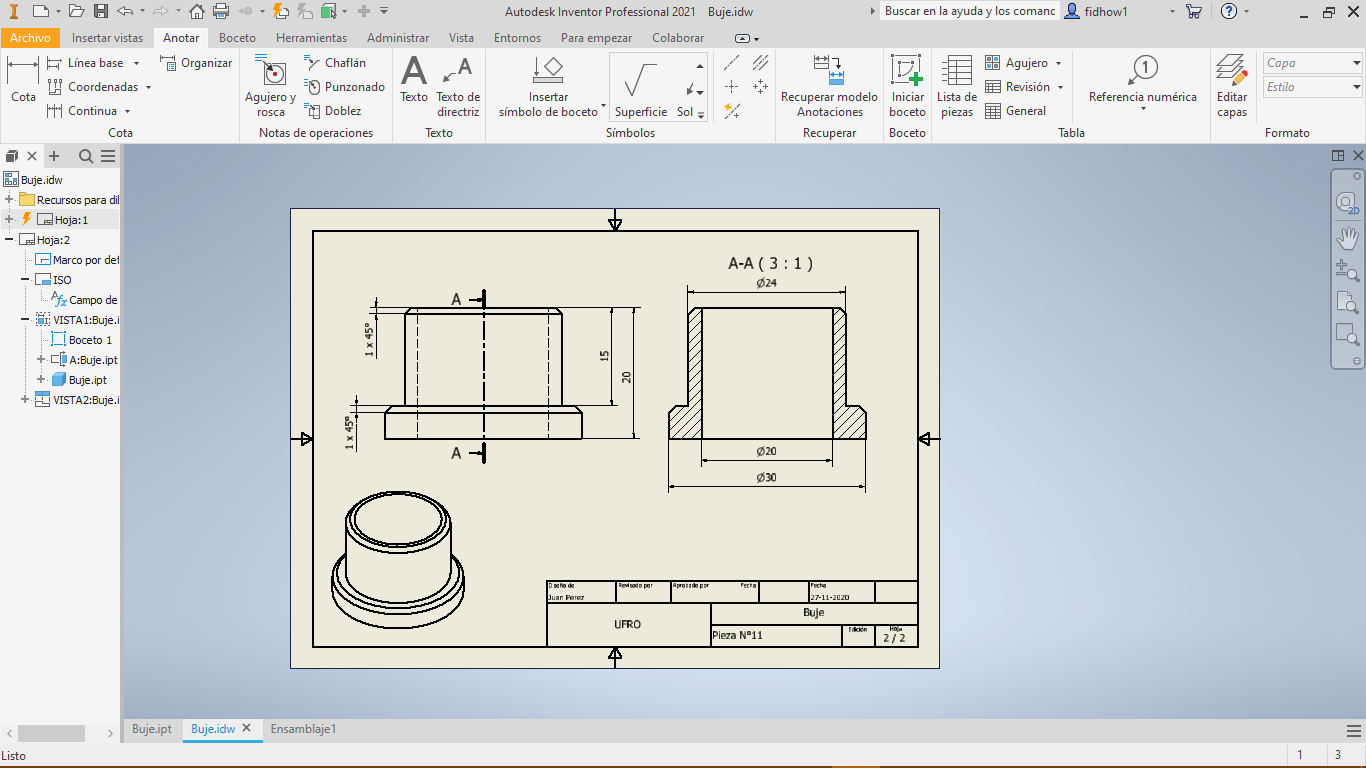 Fuente: Elaboración propia.
CONCEPTOS BÁSICOSCINTA DE COMANDOS
Figura 5. Cinta de comandos
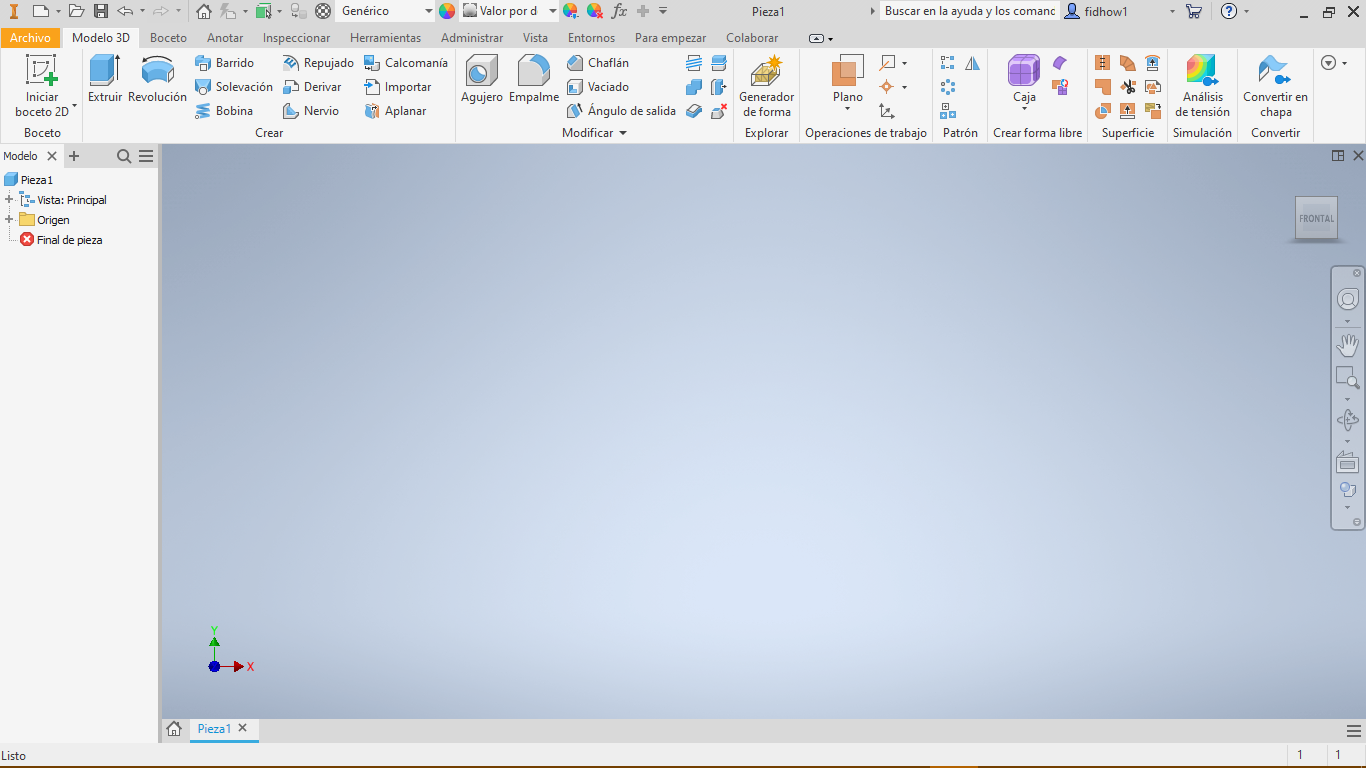 Fuente: Elaboración propia.
CONCEPTOS BÁSICOSCINTA DE COMANDOS – CREACIÓN DE GEOMETRÍA
Figura 6. Creación de geometría
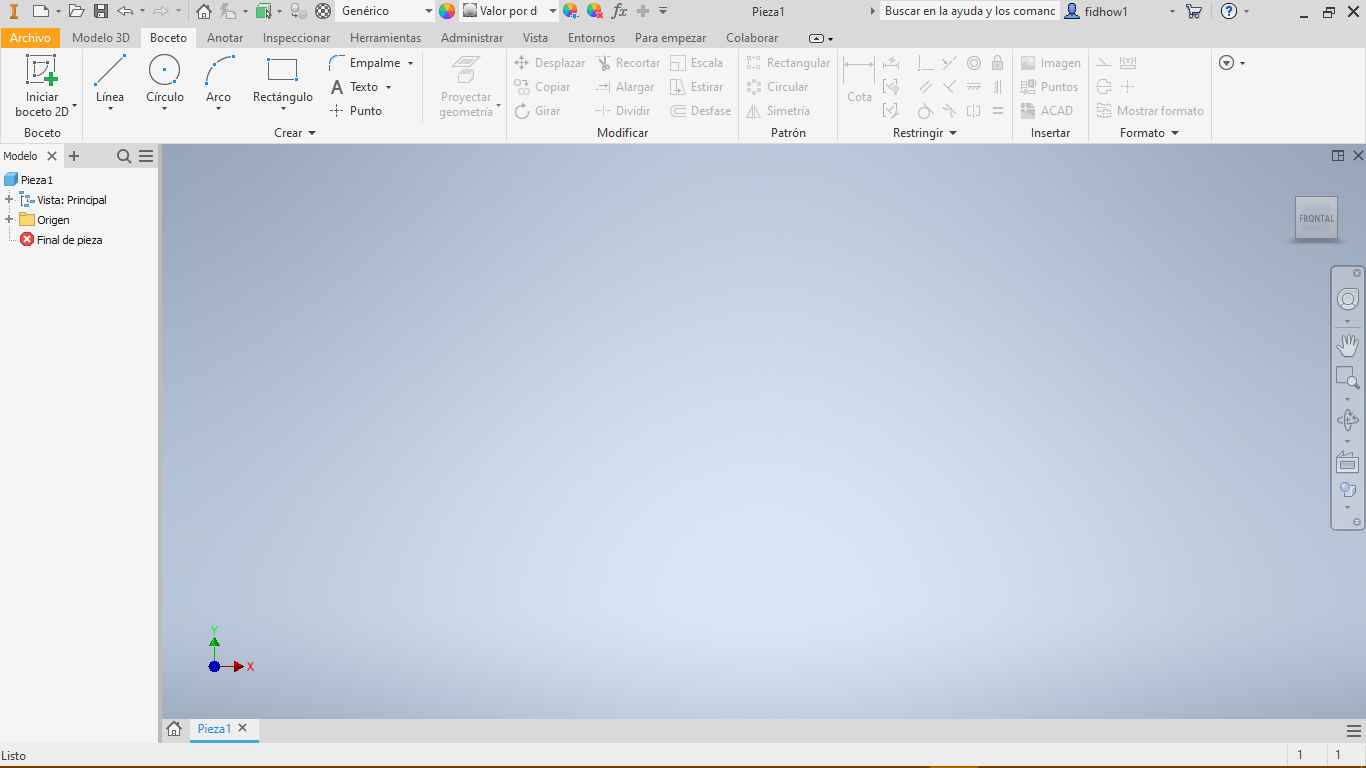 Fuente: Elaboración propia.
CONCEPTOS BÁSICOSCINTA DE COMANDOS – ACOTACIÓN
Figura 7. Acotación
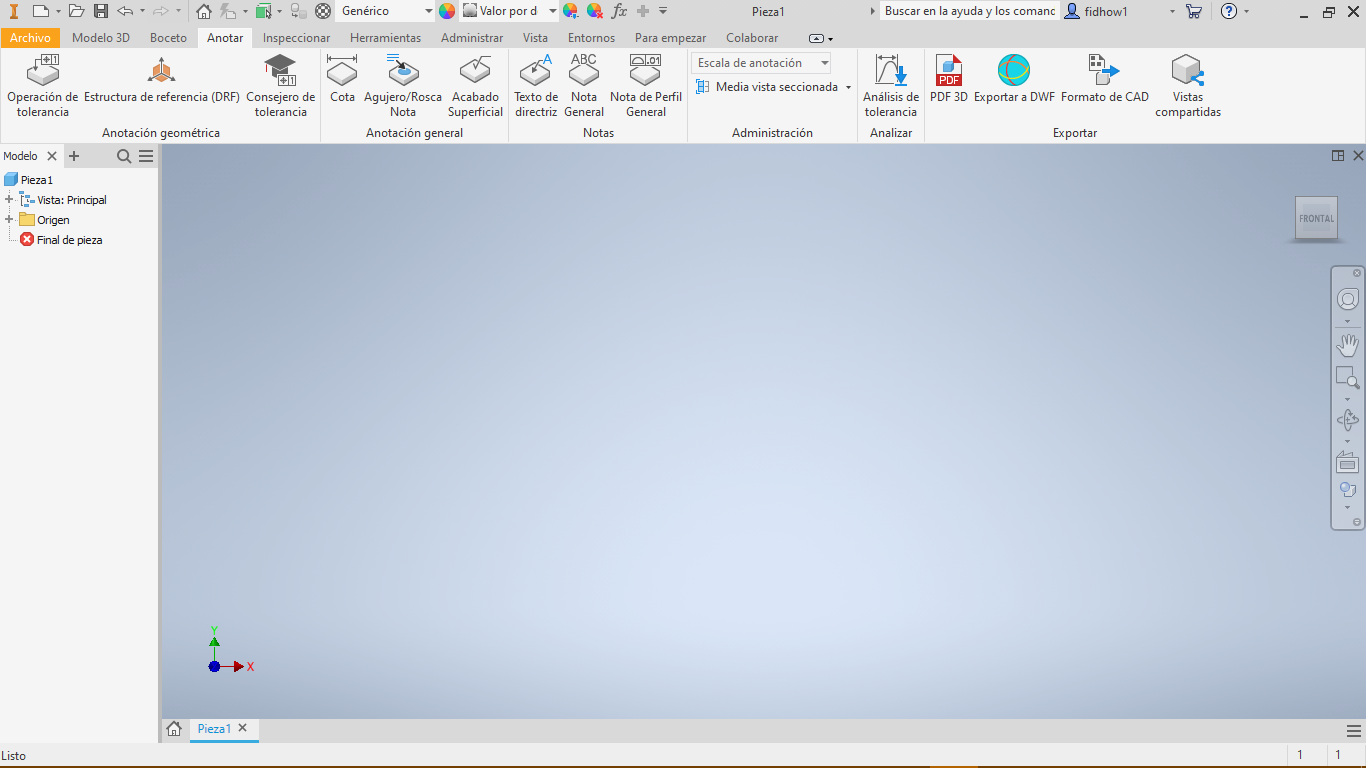 Fuente: Elaboración propia.
TEMA 2
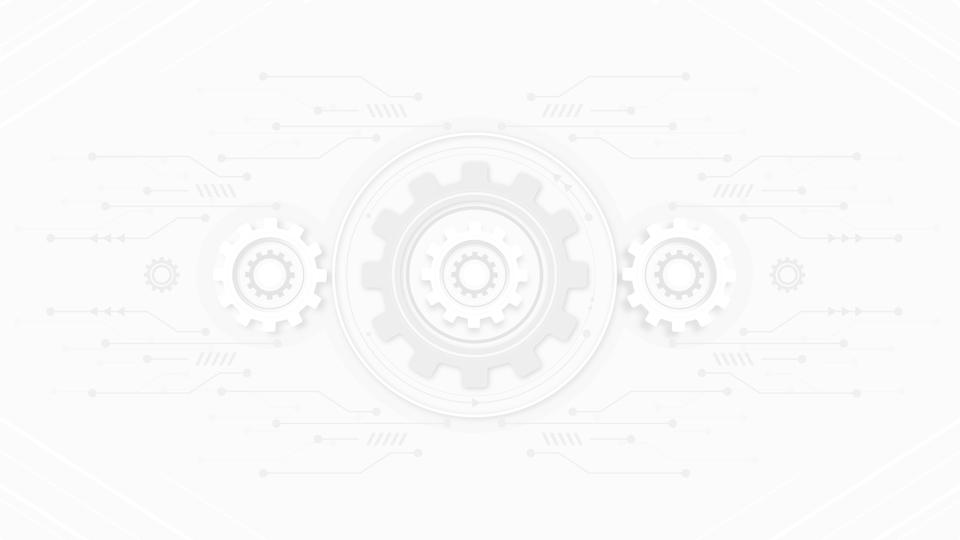 PROCEDIMIENTOS DE DIBUJO 3D DE PIEZAS
Punzón (Matriz de corte)
Buje (Molde)
Opción 1: Extrusión
Opción 2: Revolución
Placa cavidad inferior (Molde)
PROCEDIMIENTO DE DIBUJO 3D DE PIEZAS
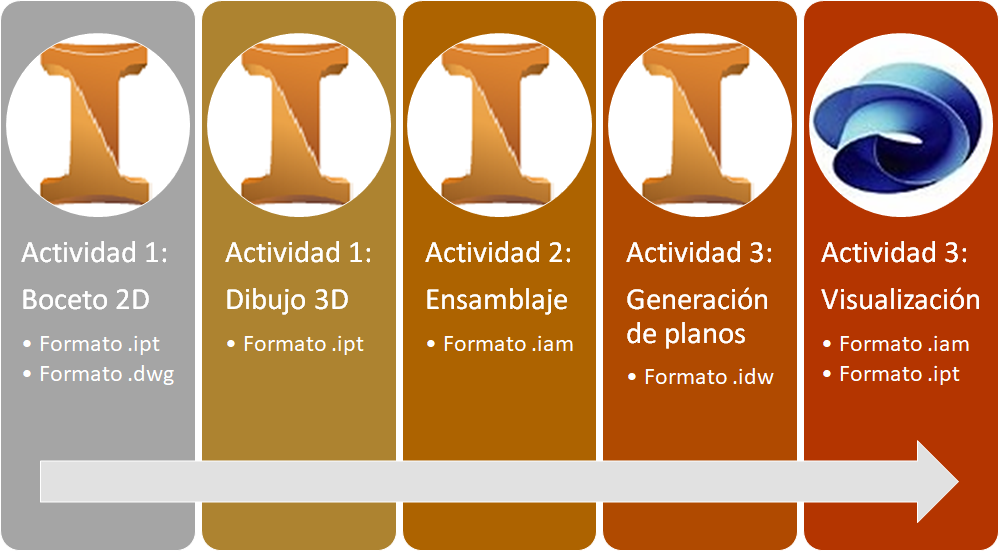 Fuente: Elaboración propia.
PROCEDIMIENTO DE DIBUJO 3D DE PIEZAS
Figura 8. Procedimientos de dibujo 3D
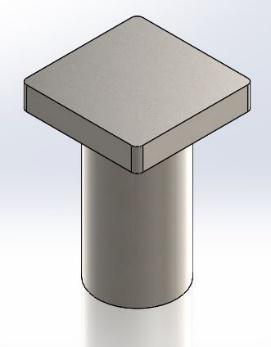 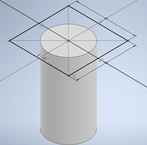 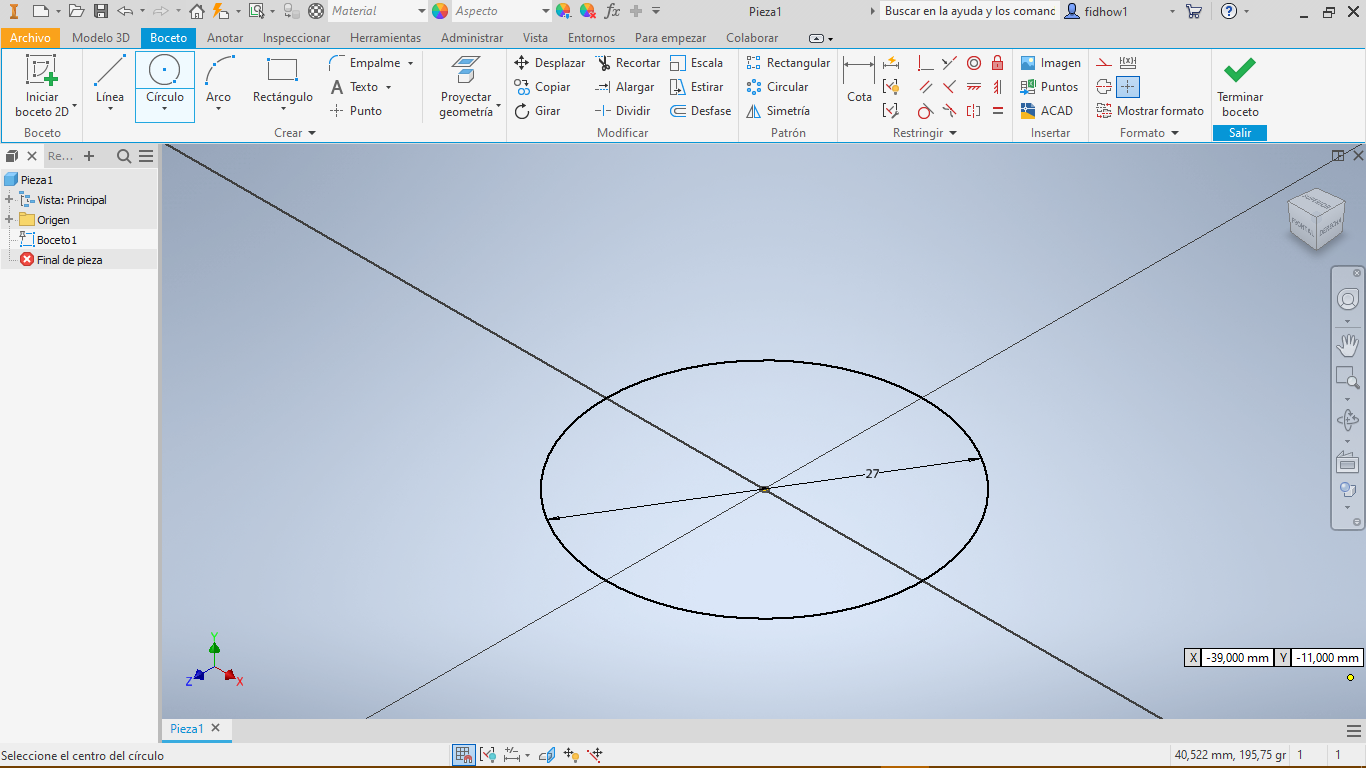 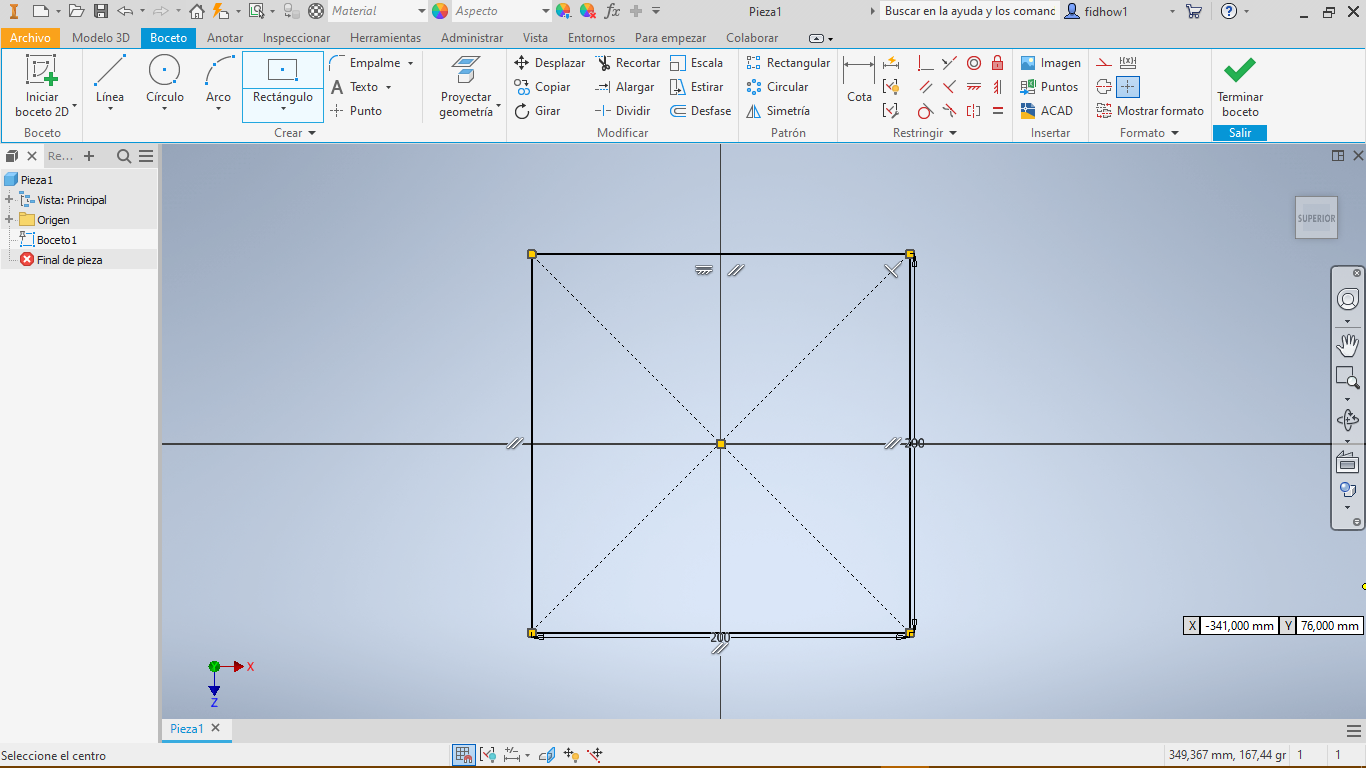 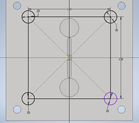 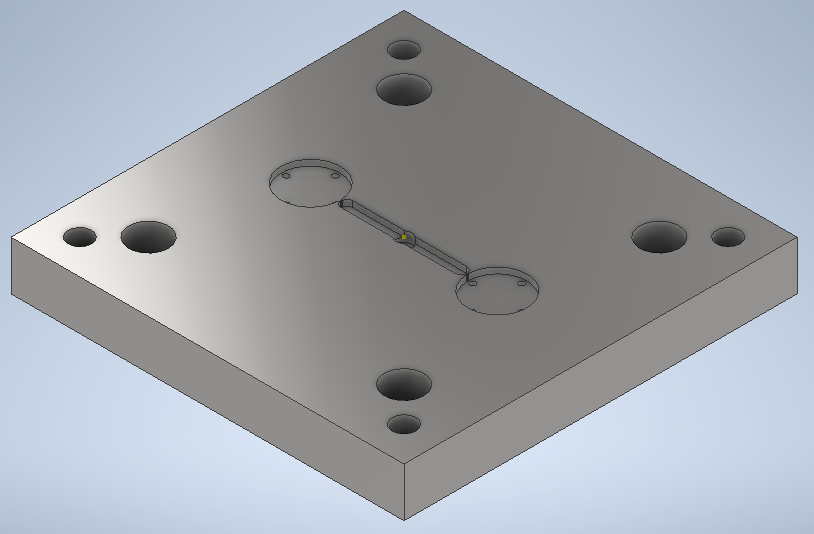 Fuente: Elaboración propia.